Lighter or Heavier?
Which is heavier?
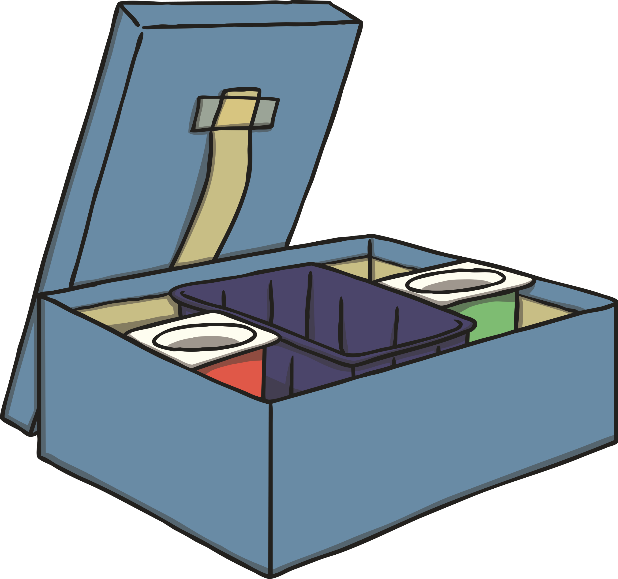 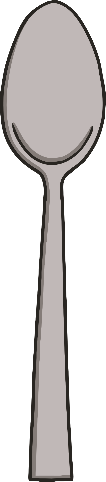 the lunchbox
A
B
the tablespoon
Correct!
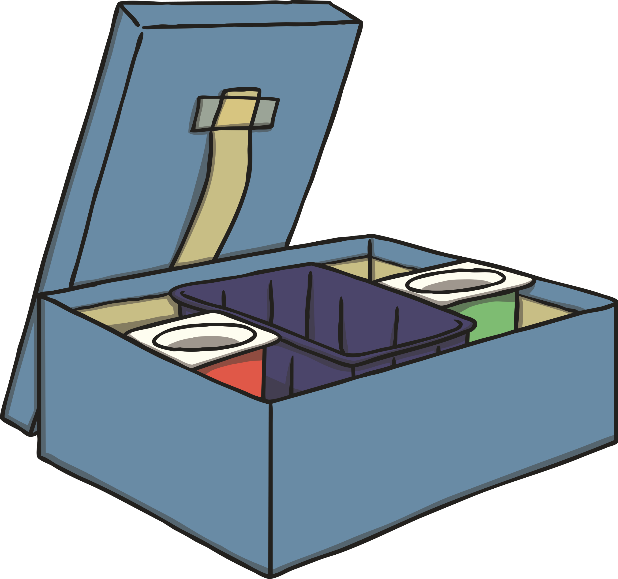 the lunchbox
A
Incorrect. Try again!
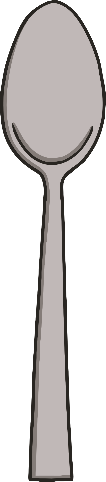 B
the tablespoon
Which is lighter?
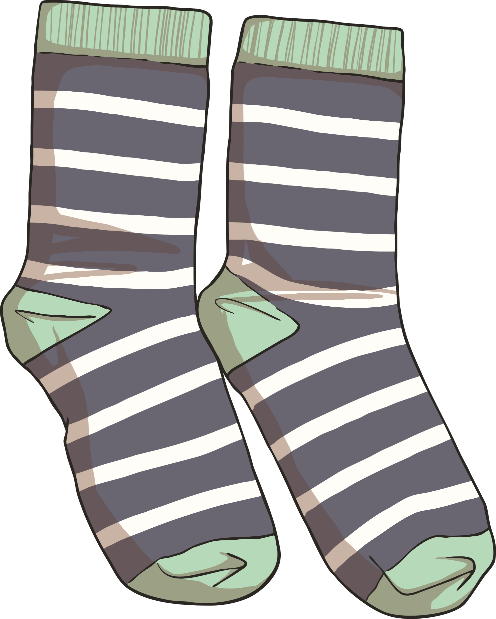 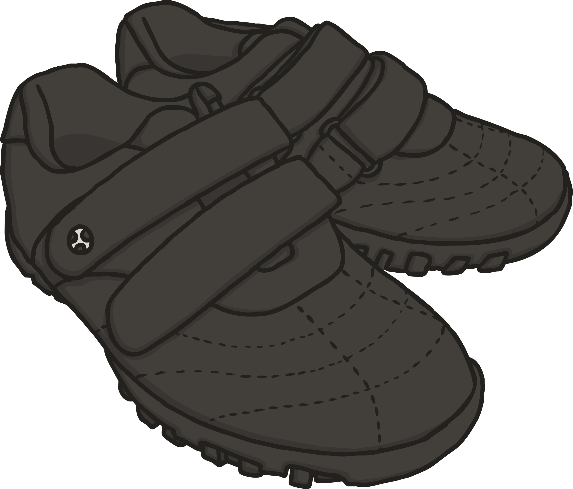 the school shoes
A
B
the socks
Correct!
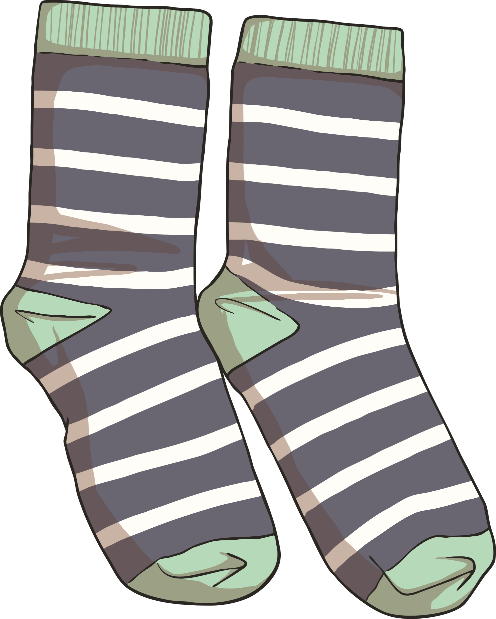 B
the socks
Incorrect. Try again!
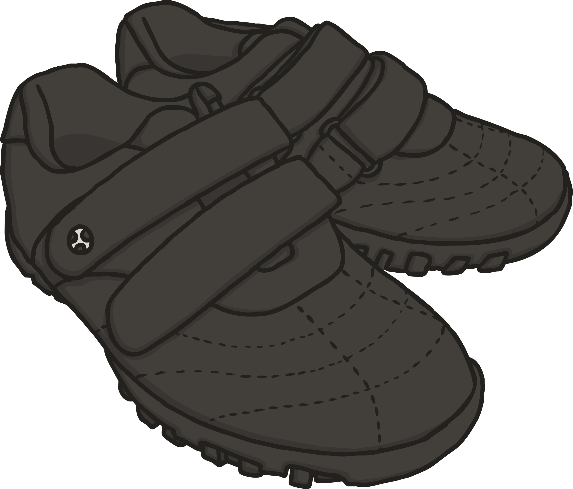 the school shoes
A
Which is heavier?
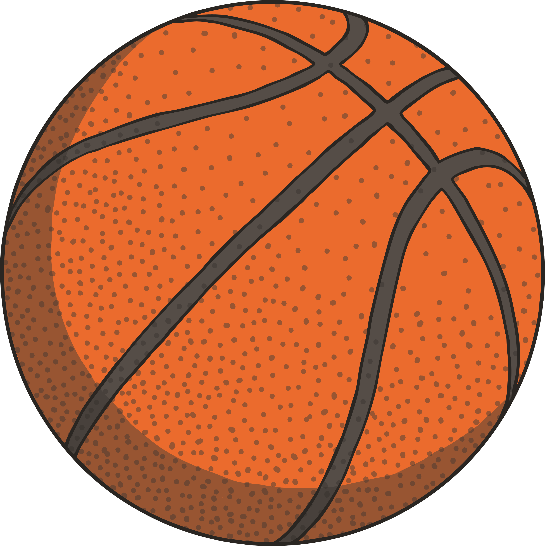 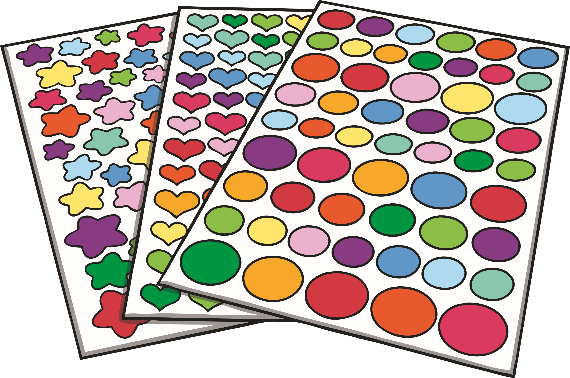 the stickers
A
B
the basketball
Correct!
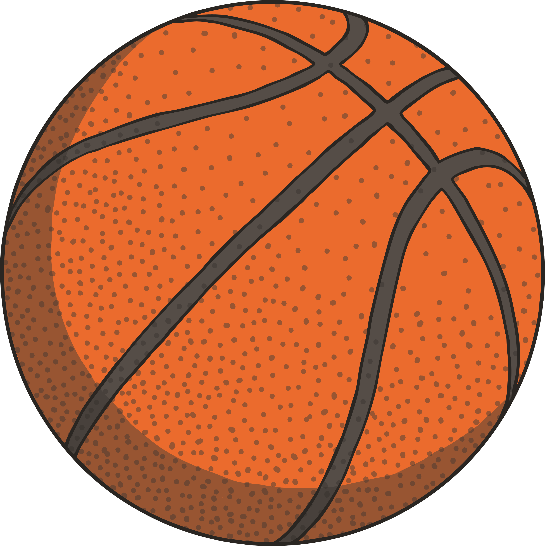 B
the basketball
Incorrect. Try again!
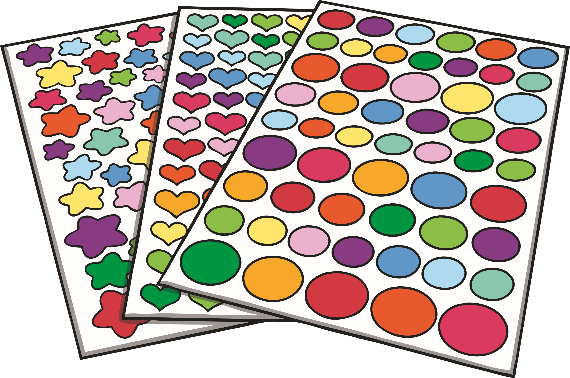 the stickers
A
Which is lighter?
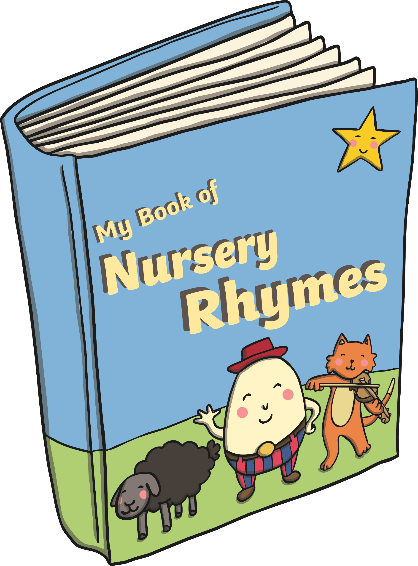 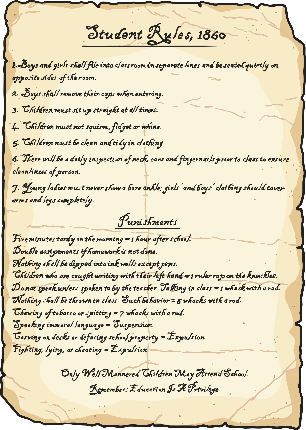 the book
a piece of paper
A
B
Correct!
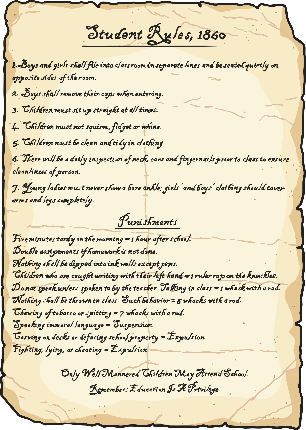 a piece of paper
B
Incorrect. Try again!
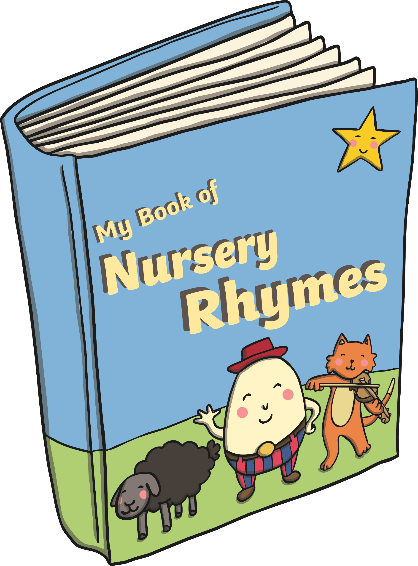 the book
A
Which is heavier?
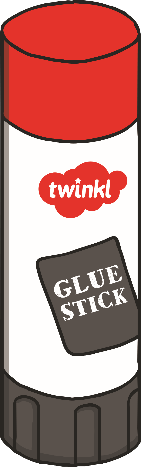 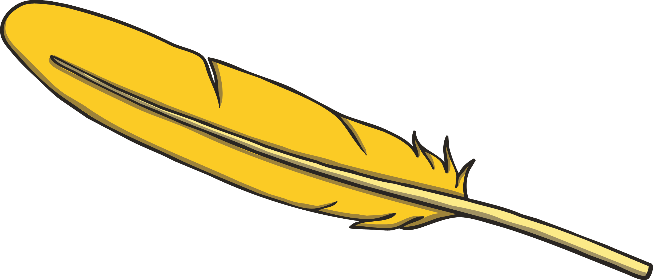 the glue stick
A
B
the feather
Correct!
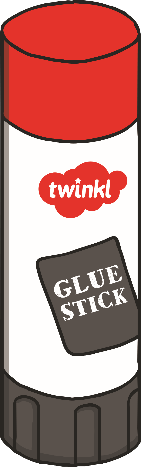 the glue stick
A
Incorrect. Try again!
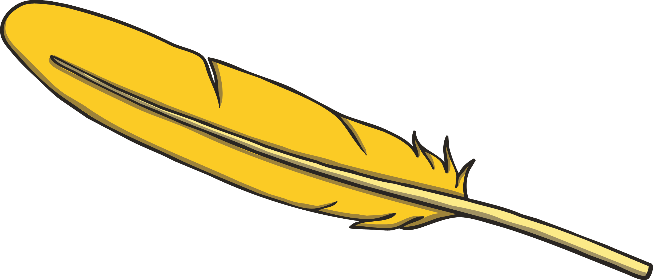 B
the feather
Which is lighter?
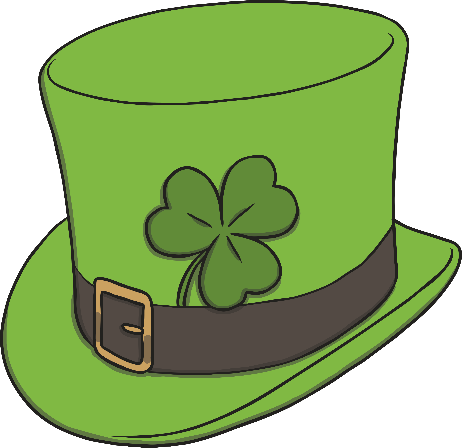 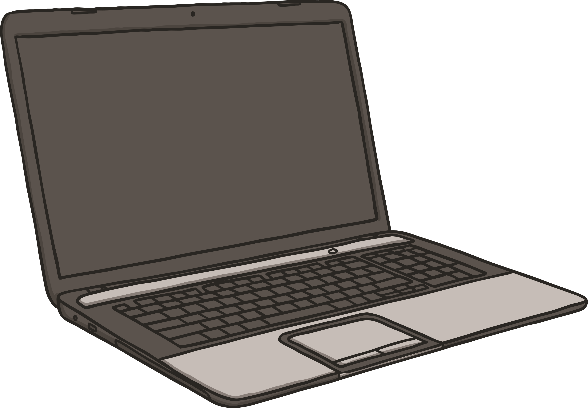 the hat
A
B
the laptop
Correct!
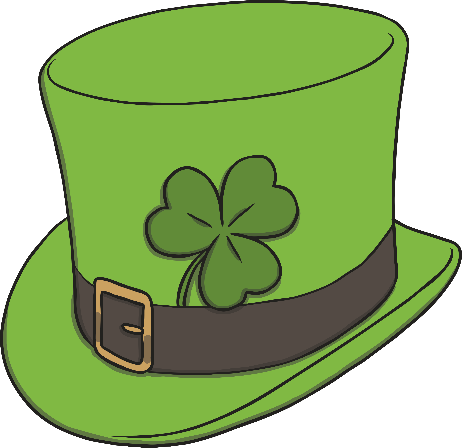 the hat
A
Incorrect. Try again!
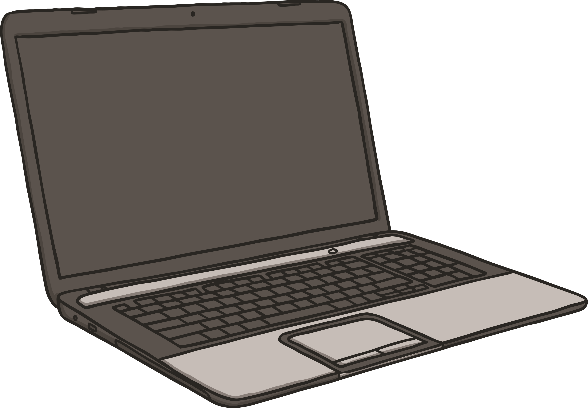 B
the laptop
Which is heavier?
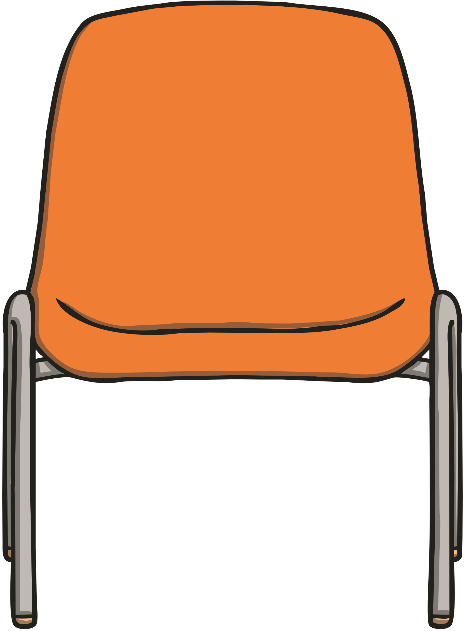 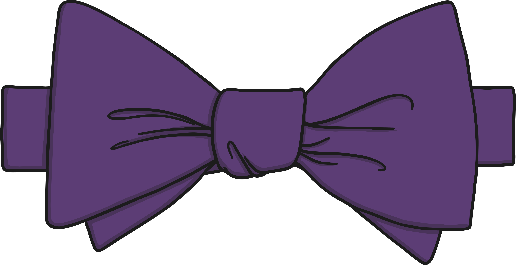 the chair
A
B
the hair ribbon
Correct!
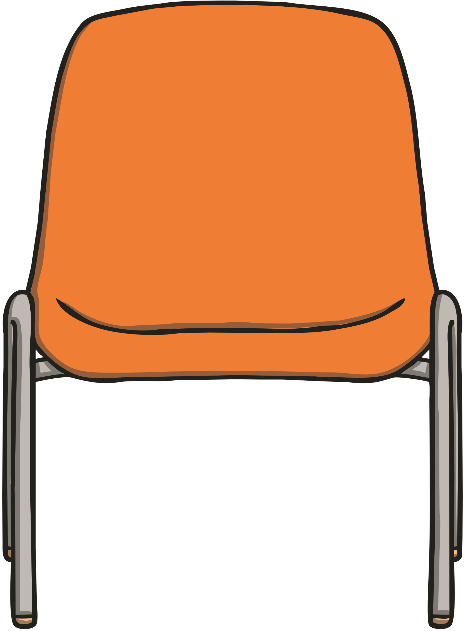 the chair
A
Incorrect. Try again!
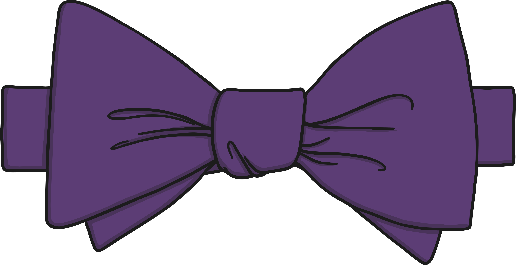 B
the hair ribbon
Which is lighter?
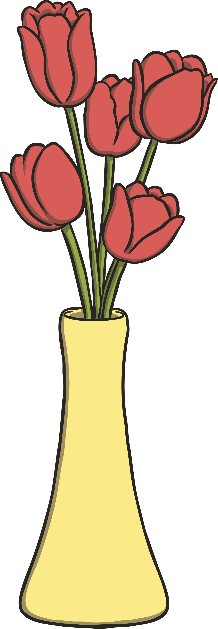 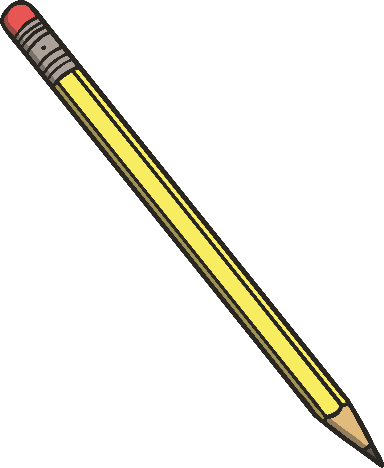 the vase
A
B
the pencil
Correct!
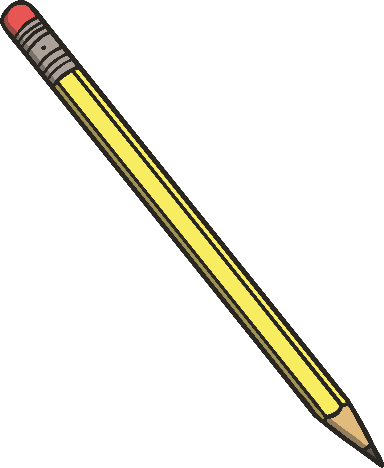 B
the pencil
Incorrect. Try again!
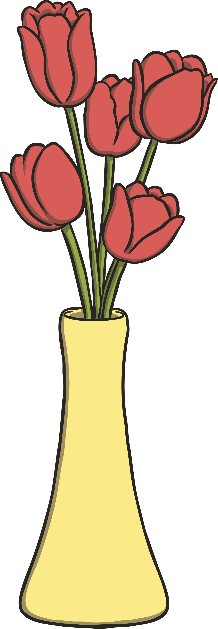 the vase
A
Which is heavier?
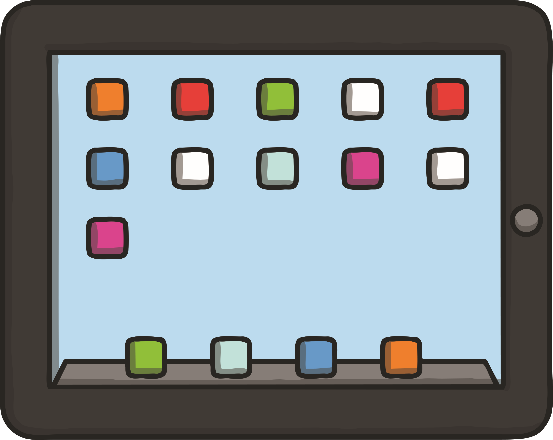 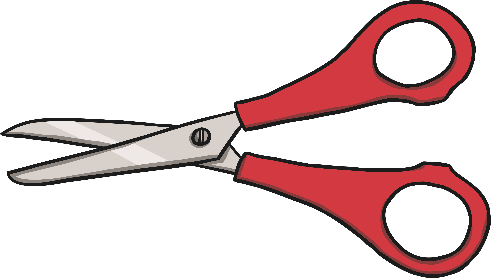 the scissors
A
B
the tablet
Correct!
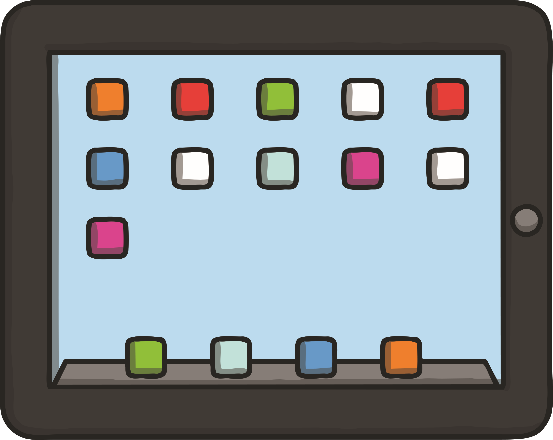 B
the tablet
Incorrect. Try again!
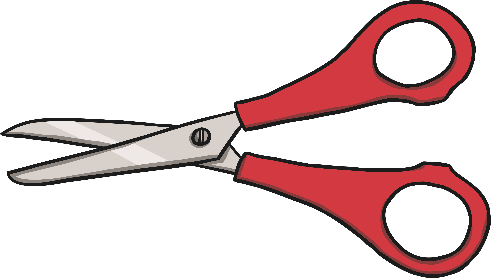 the scissors
A